Permanent Digital Data Storage: The Nature of Bits
Barry M. Lunt, PhD; Professor, Information Technology
Matthew R. Linford, PhD; Professor, Chemistry
Robert Davis, PhD;  Professor, Physics
Oct 2014
2014 AMIA Conf. – Savannah, GA
1
Presentation Outline
Introduction 
What’s ideal, why it matters
State of today’s storage
The nature of data failures
A different paradigm		
Today’s storage options
Format obsolescence
Conclusion
2014 AMIA Conf. – Savannah, GA
Oct 2014
2
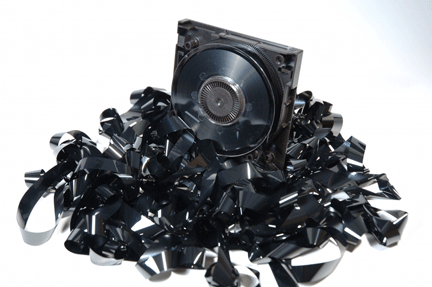 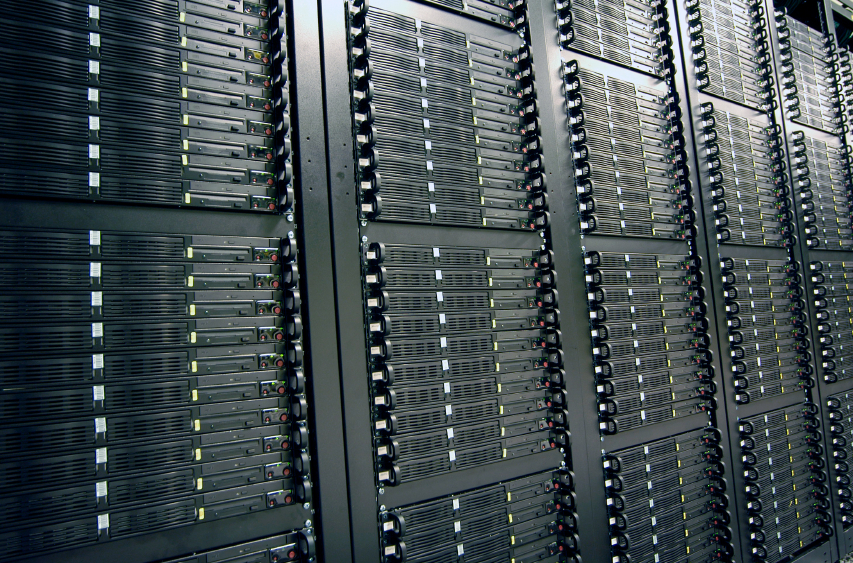 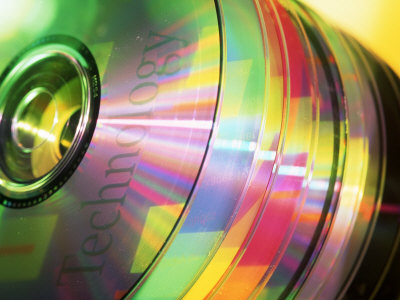 Archiving:
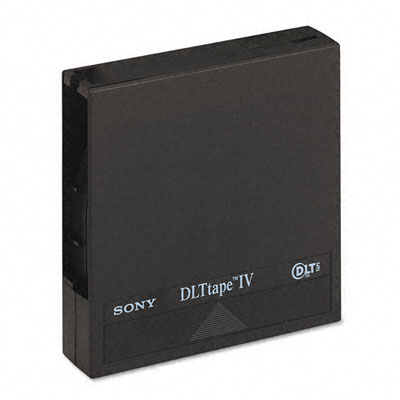 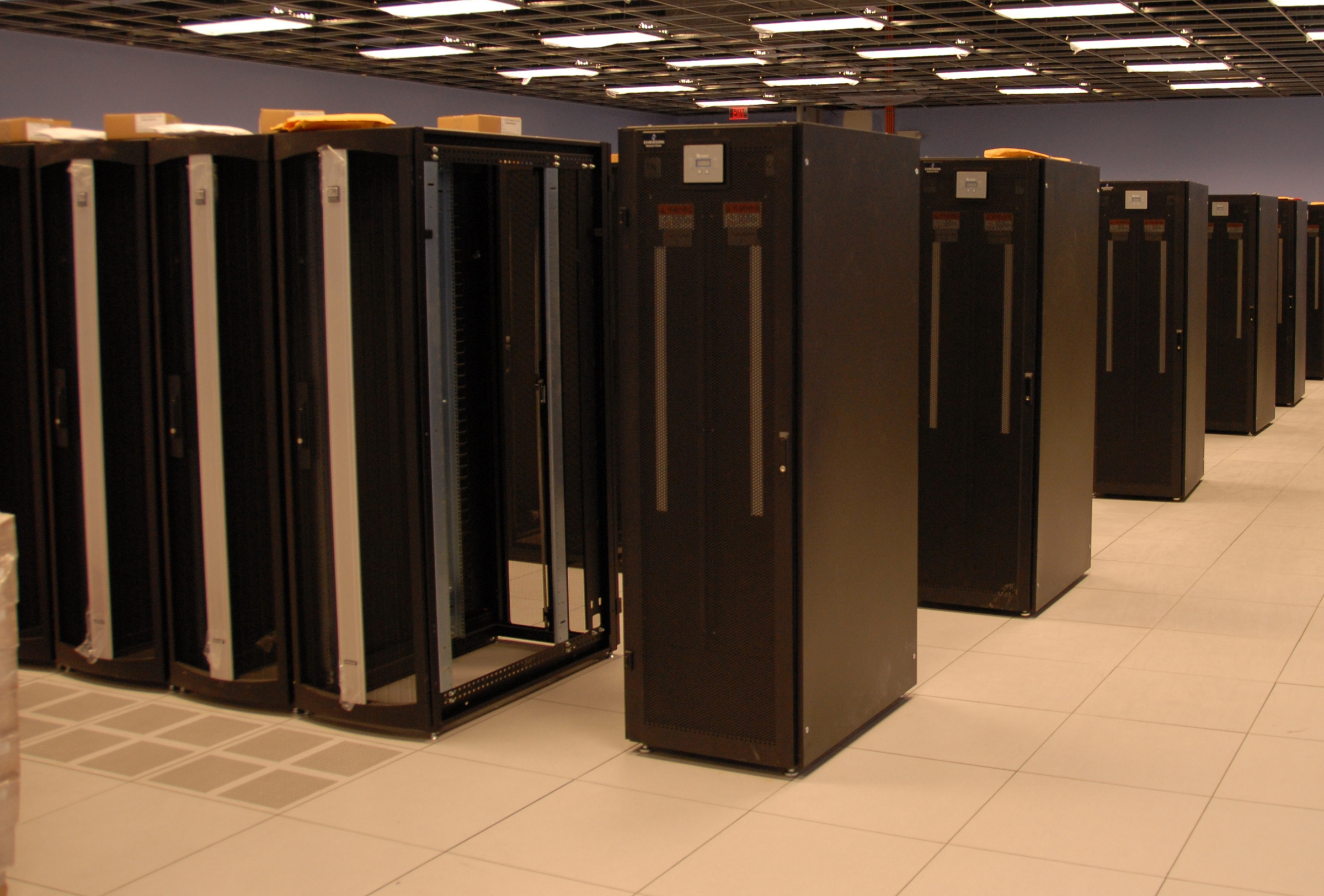 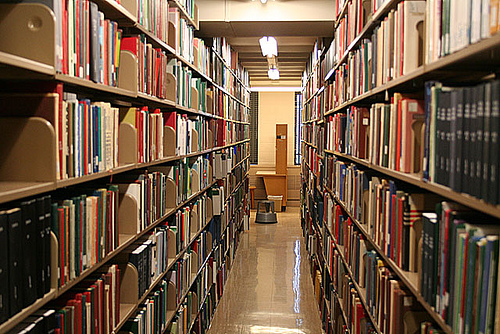 1. No Active Maintenance
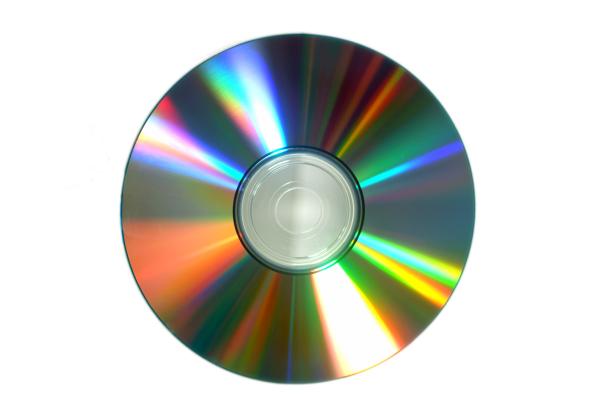 Oct 2014
2014 AMIA Conf. – Savannah, GA
3
[Speaker Notes: What do we mean by true archival media? 5 things: no active maintenance; no special storage conditions; last ≥100 years; no power required; easily transported. Just like paper!]